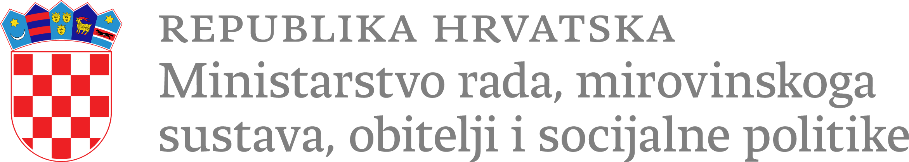 EUSAIR – Pillar V
1st meeting TSG V
Zagreb, December 2024
Content
2
From an idea to the Action plan
3
Pillar 5: Improved social cohesion
4
Pillar 5: Improved social cohesion
5
Pillar 5: Improved social cohesion
6
Pillar 5: Improved social cohesion
7
Pillar 5: Improved social cohesion
8
Pillar 5: Improved social cohesion
9
Show must go on…
10
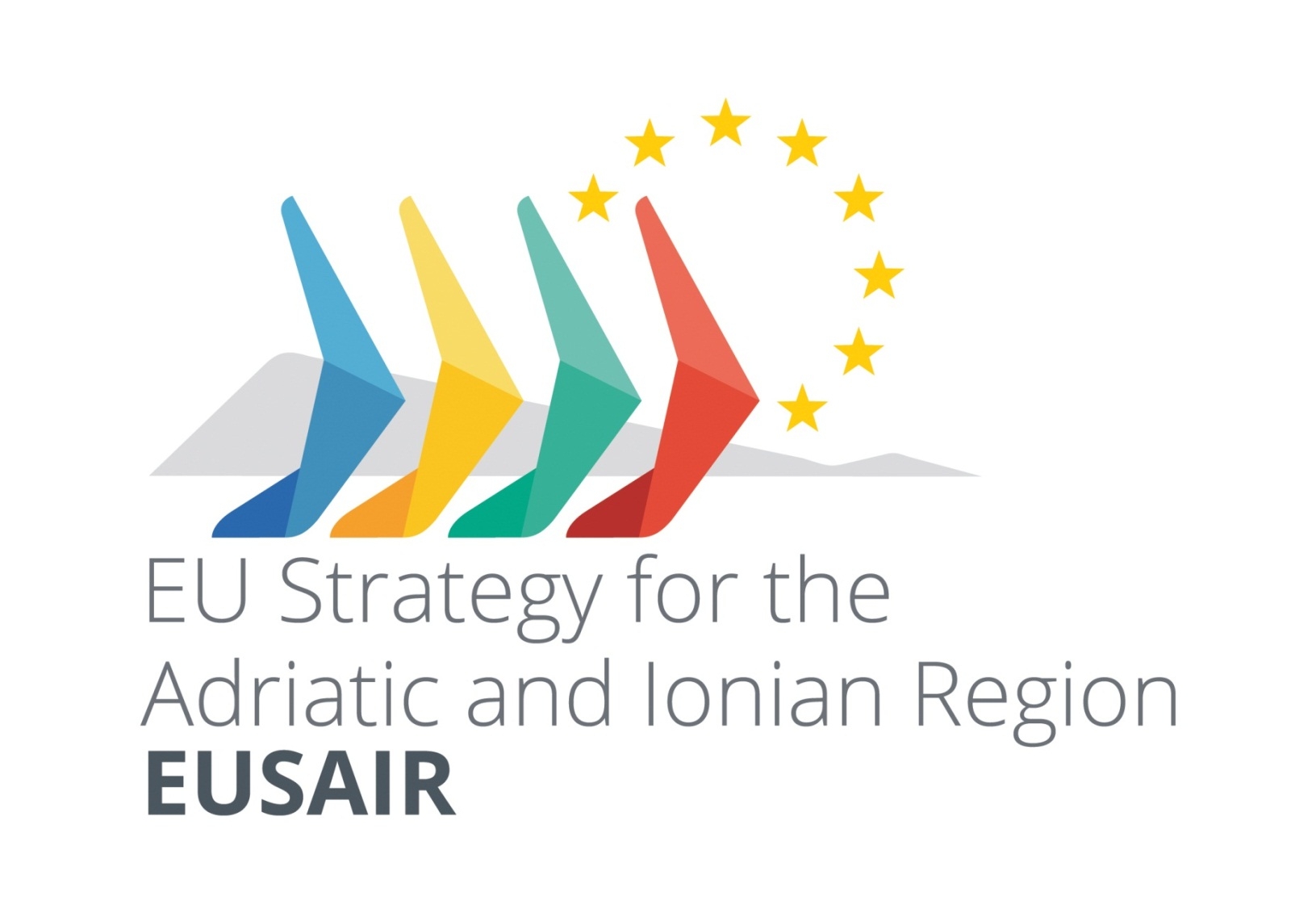 Thank you
filip.milicevic@mrosp.hr
11